Kimyo
11-sinf
Mavzu:
Suvli eritmalar elektrolizi.
Metallarning aktivlik qatori
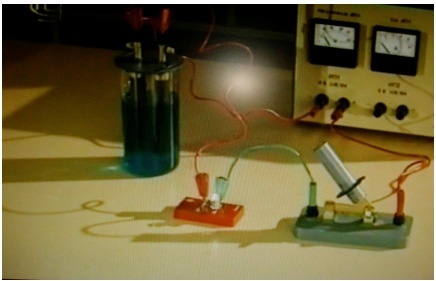 Elektroliz
Biz  suvli eritmalar elektrolizida elektrodlarda sodir bo‘ladigan jarayonlar haqida so‘z yuritamiz. 
Suvli eritmalar elektrolizida elektrolitning ionlaridan tashqari reaksiyalarda vodorod ionlari yoki gidroksidlar ham ishtirok etishi mumkin.
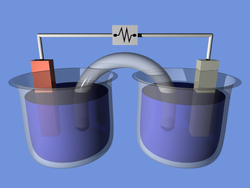 Elektroliz
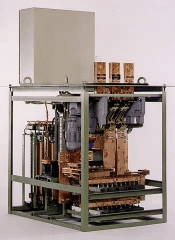 Bu ionlar suvning dissotsiyalanishi natijasida hosil bo‘ladi. Hosil bo‘layotgan ionlar tegishli elektrodlarga tomon harakatlanadi.
 Katodga elektrolitning kationlari bilan vodorod(H+), anodga elektrolitning anionlari bilan gidroksid ionlari (OH- ) tortilaveradi.
Elektroliz
Mis (II)-xloridning suvdagi eritmasi elektrolizi suvli eritma elektroliziga misol bo‘ladi.
Eritmadagi Cu+2  va Сl-  ionlari tegishli elektrodlarga tomon yo‘naladi va ularda quyidagi jarayonlar sodir bo‘ladi: 
Katod:  Cu+2 +  2e = Cu0
Anod :  2Cl -  -  2e = Cl 2
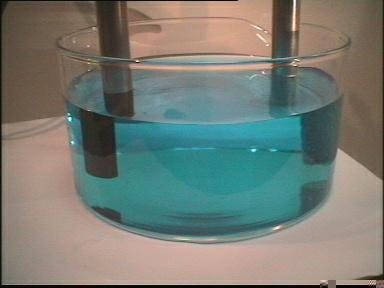 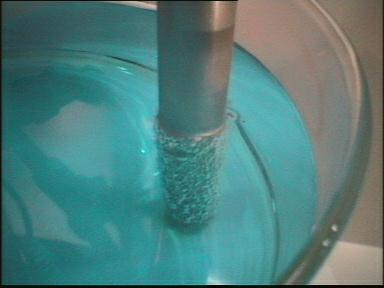 Elektroliz
Eritma elektrolizida katodda har doim ham metall atomi ajralmaydi. Metall atomi o‘rniga H 2 gaz holatda ajralishi ham mumkin. 
Katodda metall yoki vodorod ajralishini aniqlash uchun rus olimi N.N. Beketov tomonidan taklif etilgan metallarning aktivlik qatoridan foydalanamiz.
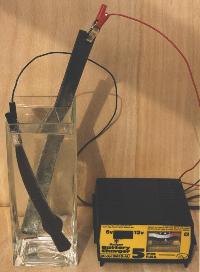 Elektroliz
Li, K, Ba, Sr, Ca, Na, Mg, Al, Zn, Cr, Fe, Cd, Co, Ni, Sn, Pb, H 2, Cu, Hg, Ag, Pt, Au

Bu qatorda  vodorodni ham ko‘rishimiz mumkin. Bu qatorda metallarning aktivligi vodorodga nisbatan olingan. Vodoroddan o‘ng tomonda joylashgan metallar passiv metallar hisoblanadi. 
Vodoroddan chap tomonda joylashgan metallar vodoroddan aktiv hisoblanib, reaksiyada vodorodni o‘rnini egallashi mumkin. Vodoroddan chap tomonda turgan metallar ham o‘z navbatida 2 guruhga bo‘linadi: aktiv va o‘rtacha aktiv metallar.
Shunday qilib, bu qatordagi metallarni aktivligiga ko‘ra 3 guruhga bo‘lishimiz mumkin: 
Aktiv metallar (Li dan Al gacha); 
O‘rtacha aktiv metallar (Al dan H2 gacha); 
Passiv metallar (H2 dan o‘ngda joylashgan metallar).
Elektroliz
Metallarning aktivlik qatoridagi metallarni 3 guruhga bo‘lish elektroliz jarayonida muhim ahamiyatga ega. 
Qaysi metall tuzining yoki asosining eritmasi elektroliz jarayonida ishtirok etayotganiga qarab elektroliz jarayonida katodda qanday modda hosil bo‘lishini aniqlash mumkin.
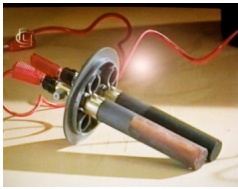 Elektroliz
1. Aktiv metallning tuzlari eritmalari elektroliz qilinsa, katodda vodorod ajraladi.
2. O‘rtacha aktiv metallar elektroliz jarayonida qatnashsa, katodda metall va vodorod ajraladi. 
3. Passiv metallar elektroliz jarayonida qatnashsa, katodda metall ajraladi.
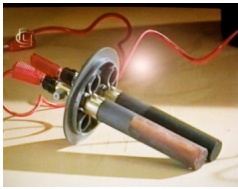 Elektroliz
Elektroliz reaksiyalarida anodda qanday modda hosil bo‘lishini ham oldindan aniqlash mumkin. Buning uchun reaksiyada ishtirok etayotdan anionga qaraladi. 
Anion sifatida ko‘pincha kislota qoldig‘i olinadi. Kislotalar mavzusidan bizga ma’lumki, kislotalarni tarkibida kislorod atomi bor yoki yo‘qligiga ko‘ra 2 guruhga ajratish mumkin.
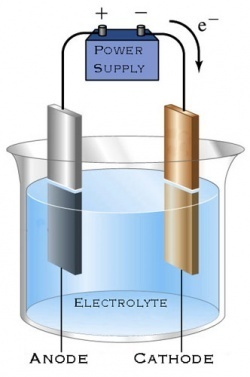 Elektroliz
Kislorodli  kislotalar:  H 2 SO 4,  
H 3 PO 4, HNO 2, HClO  va  h.k. 
Kislorodsiz kislotalar:  HCl,  HBr,  HI,  H 2 S,  HF   Tarkibida kislorodli kislota qoldig‘i yoki ftorid (F- ) anioni saqlagan tuz eritmasi elektroliz qilinganda, anodda suv molekulalari oksidlanib kislorod moddasi  ajralib  chiqadi.
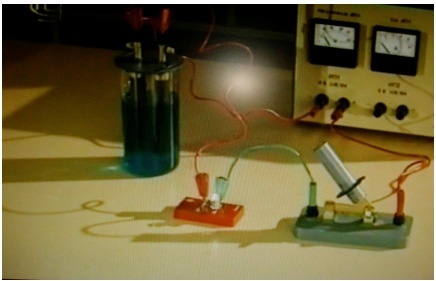 elektroliz
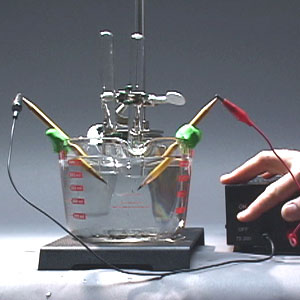 Agar elektroliz reaksiyasida kislorodsiz kislota qoldig‘ini (ftorid anionidan (F-) tashqari) saqlagan modda ishtirok etayotgan bo‘lsa, bu elektroliz reaksiyasida anodda kislota qoldig‘i tarkibidagi metallmas molekulasi ajraladi. 
Masalan, xlorid ionidan (Cl-) xlor molekulasi (Cl2); bromid ionidan (Br-) brom molekulasi (Br2); yodid ionidan (I-) yod molekulasi (I 2); sulfid ionidan (S-2) oltingugurt molekulasi (S).
elektroliz
Eritma elektrolizi reaksiyalarini 6 guruhga bo‘lishimiz mumkin. 
1. Aktiv metall va kislorodli kislota qoldig‘idan tashkil topgan tuzlar eritmasi elektroliz qilinganda, katodda vodorod, anodda kislorod ajralib chiqadi. Ya’ni faqat suv elektrolizga uchraydi. 
Natijada tuzning konsentratsiyasi ortadi (suvning miqdoiri kamayganligi hisobiga):
K 2 CO 3 + 2H 2 O = K 2 CO 3 + 2H 2  +  O 2
                                                                          katod           anod
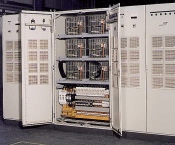 Aktiv metallar tuzlarining elektrolizi
2. Aktiv metall va kislorodsiz kislota qoldig‘idan tashkil topgan tuzlar eritmasi elektroliz qilinganda, katodda vodorod, anodda metallmas ajralib chiqadi va eritmada ishqor hosil bo‘ladi:
2KCl +2H 2 O= H 2 +Cl 2+ 2KOH
                        katod           anod
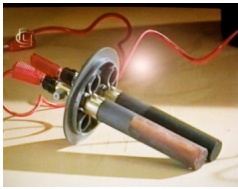 O‘rtacha aktiv metallar tuzlarining elektrolizi
3. O‘rtacha aktiv metall va kislorodli kislota qoldig‘idan tashkil topgan tuzlar eritmasi elektroliz qilinganda, katodda metall va vodorod, anodda esa kislorod ajralib chiqadi hamda kislota hosil bo‘ladi:                 katod                 anod
MnSO4 + 2H2O=Mn +H 2 + O 2   + H 2 SO4
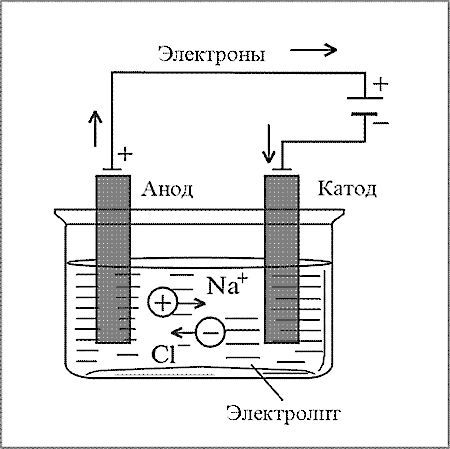 O‘rtacha aktiv metallar tuzlarining elektrolizi
4. O‘rtacha aktiv metall va kislorodsiz kislota qoldig‘idan tashkil topgan tuzlar eritmasi elektroliz qilinganda, katodda metall va vodorod, anodda esa metallmas ajralib chiqadi hamda asos hosil bo‘ladi:       katod                         anod
  2MnCl 2 +2H 2 O= Mn + H 2  + 2Cl 2   + Mn(OH) 2
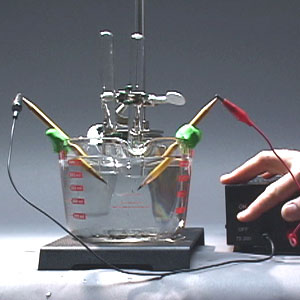 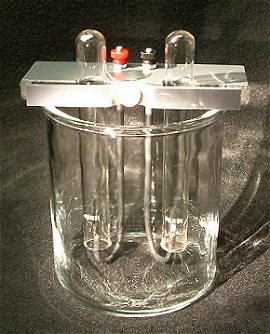 Passiv metallar tuzlarining elektrolizi
5. Passiv metall va kislorodli kislota qoldig‘idan tashkil topgan tuzlar eritmasi elektroliz qilinganda, katodda metall, anodda esa kislorod ajralib chiqadi hamda  kislota  hosil  bo‘ladi:
2CuSO 4+ 2H 2 O=  2Cu + O2  + 2H 2 SO 4    
             Katod      anod
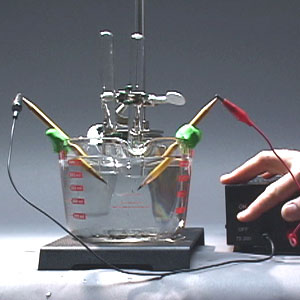 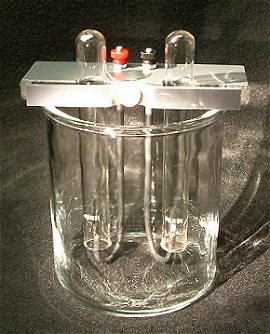 Passiv metallar tuzlarining elektrolizi
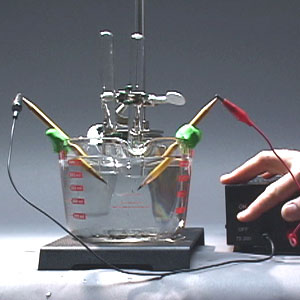 6. Passiv metall va kislorodsiz kislota qoldig‘idan tashkil topgan tuzlar eritmasi elektroliz qilinganda faqat tuz elektrolizga uchraydi, suv esa o‘zgarishsiz qoladi.  Katodda  metall,  anodda  metallmas  ajralib  chiqadi.
CuCl 2 +H 2 O = Cu + Cl 2 + H 2 O
                            Katod   anod
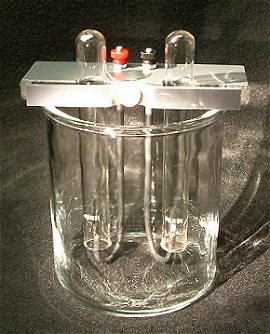 Elektroliz
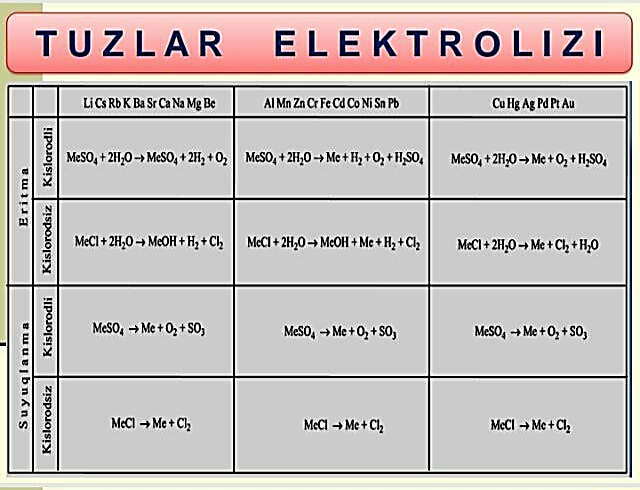 Q
Elektroliz
Elektroliz kimyo sanoatida va rangli metallurgiyada muhim ahamiyatga ega. 
Alyuminiy, rux, magniy va yana bir qancha metallar elektroliz usuli bilan olinadi. 
Bundan tashqari elektroliz usuli bilan vodorod, xlor, kislorod va boshqa metallmaslarni  ham  olish  mumkin.
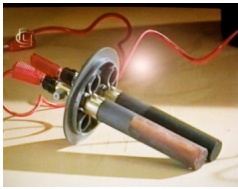 Bir metallni boshqa metall qavati bilan qoplashda ham elektroliz usulidan foydalaniladi. 
Masalan, buyumlarni nikellashda anod nikeldan tayyorlanadi, nikellanuvchi buyum esa katod bo‘ladi. 
Har ikkala elektrod nikel tuzi eritmasiga tushiriladi.
Elektroliz
Elektroliz natijasida katod nikel metali bilan qoplanadi. 
Nikel, xrom, oltin qoplama buyumlarga nafaqat chiroyli ko‘rinish beradi, balki ularni kimyoviy yemirilishdan (korroziyadan) ham saqlaydi; bundan tashqari, bu usul bilan  istalgan shakldagi buyumni  qoplash mumkin.
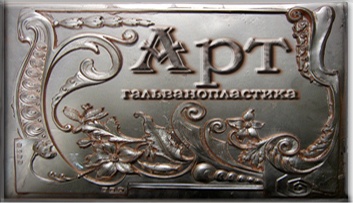 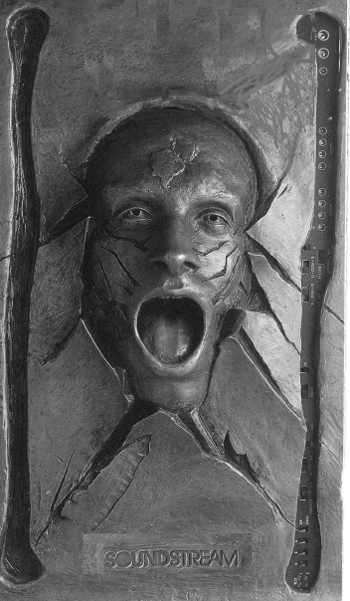 Elektrolizning qo‘llanilishi
Toza metallar ishlab chiqarishda:Alyuminiy, natriy, magniy, hamda kadmiy faqat elektroliz usulida olinadi.
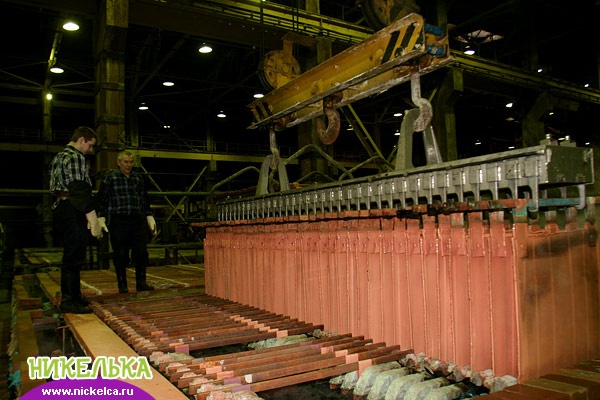 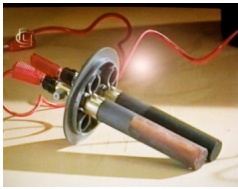 Metallarni tozalashda
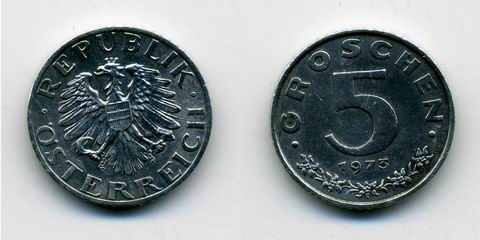 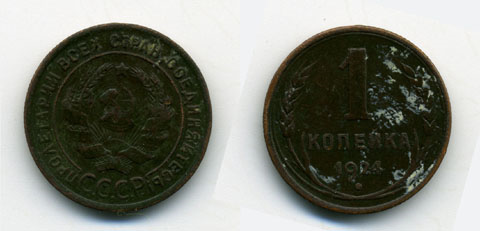 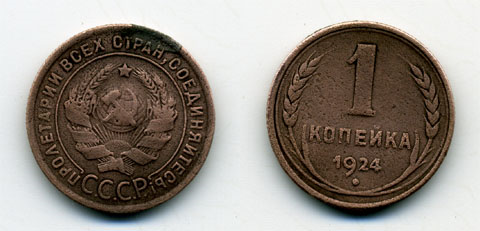 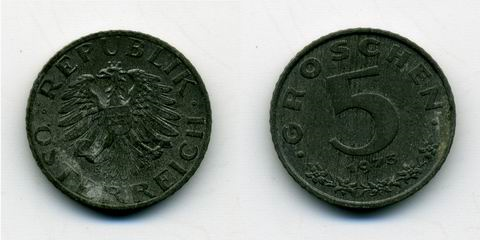 Ishqorlar, Xlor hamda vodorod olishda
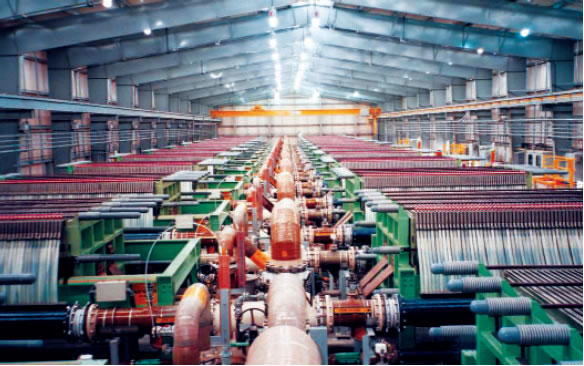 Metallarni korroziyalanishidan himoya qilishda
Bunda metaldan yasalgan buyumlarning elektr himoya usuli bilan koorroziyaga chidamli boshqa metallar bilan qoplanadi.
Galvonotexnikaning bu sohasi Galvonostegiya deyiladi.
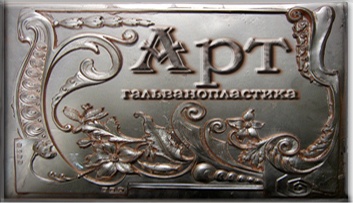 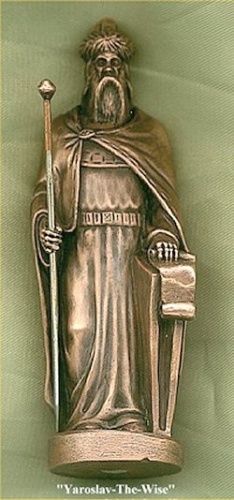 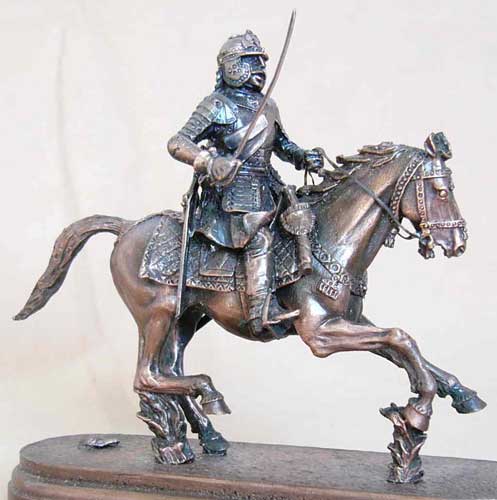 Kosmetologiyada qo‘llanilishi
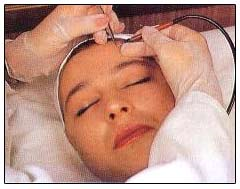 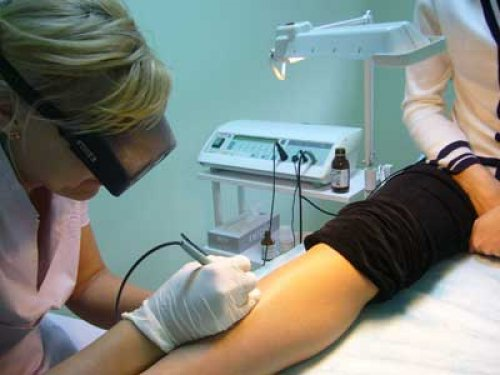 Mustaqil bajarish uchun topshiriq
Darslikning 141-143-sahifalarini o‘qib o‘rganing.
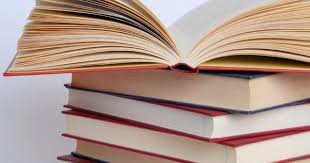